“De-randomization“
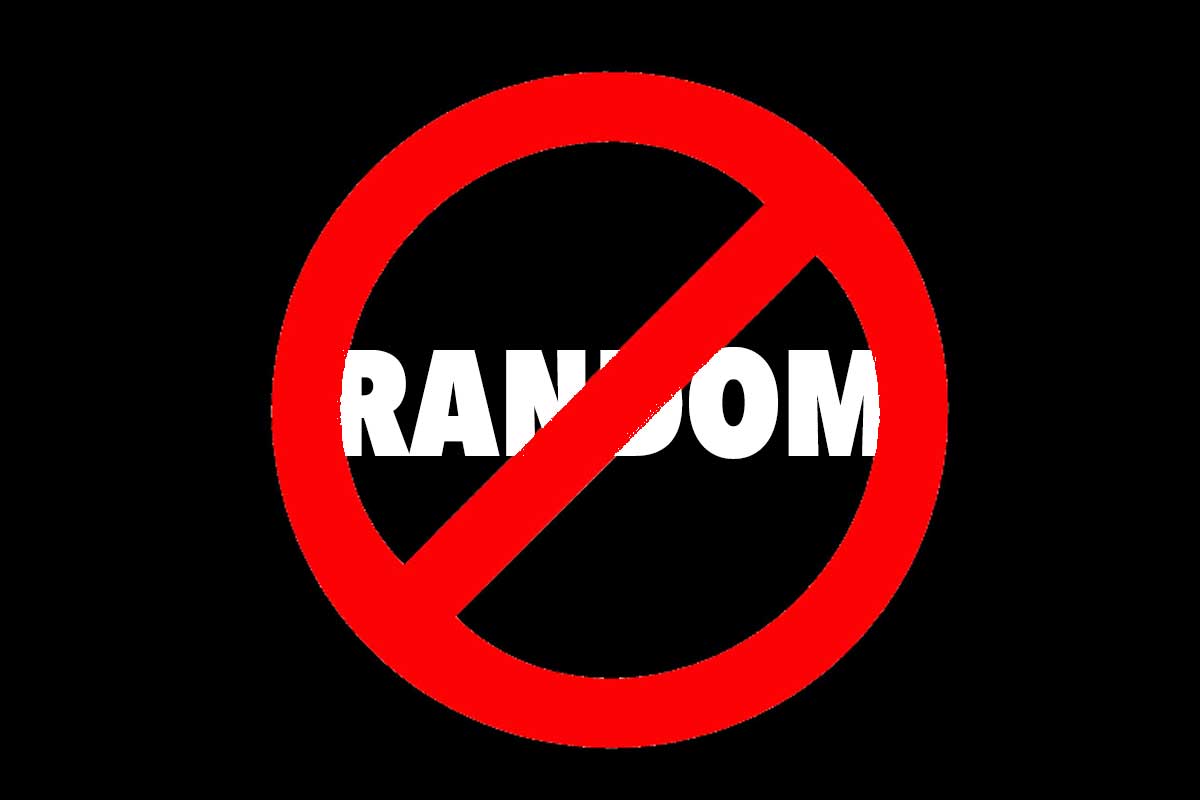 Alert - Notation change
Before
After
Algorithms we have so far
Algorithms we have so far:The offline problems
Algorithms we have so far:The online problems
The goal
Assumptions
The plan (1)
The plan (2)
Reminder: Fractional algorithm
New notations
Potential function
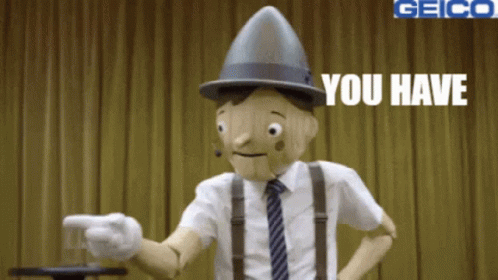 Potential function - Intuition
Potential function - Intuition
Cover
Potential function - Intuition
Cover
Potential function - Intuition
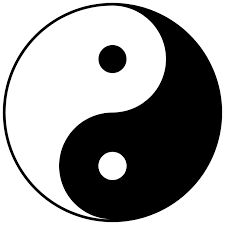 Cover
Cover
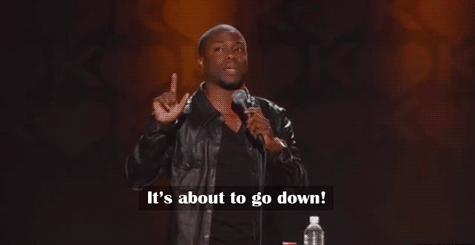 Lemma proof
Bound the 1st term
Bound the 1st term
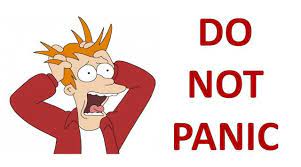 Probabilistic Analysis
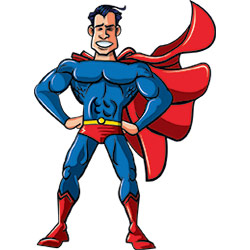 Bound the 1st term
Bound the 2nd term
Bound the 2nd term
Bound the 2nd term
Bound the 2nd term
Bound the 2nd term
Bound the 2nd term
Bound the 2nd term
Lemma Proof (3)
Lemma Proof (3)
Lemma Proof (3)
Covering andCompetitive ratio
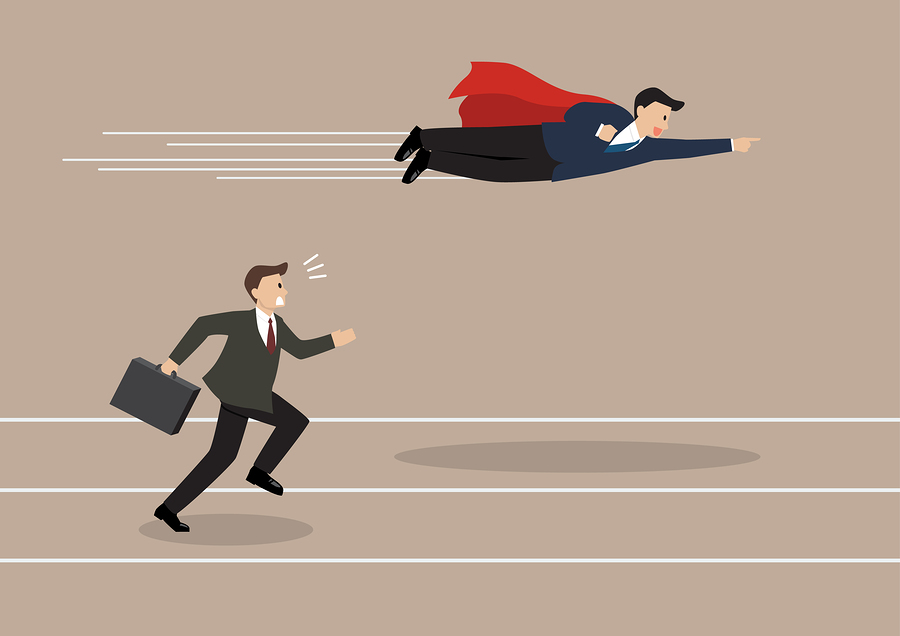 Theorem
Theorem proof (A)
Theorem proof (A)
Theorem proof (B)
Theorem proof (B)
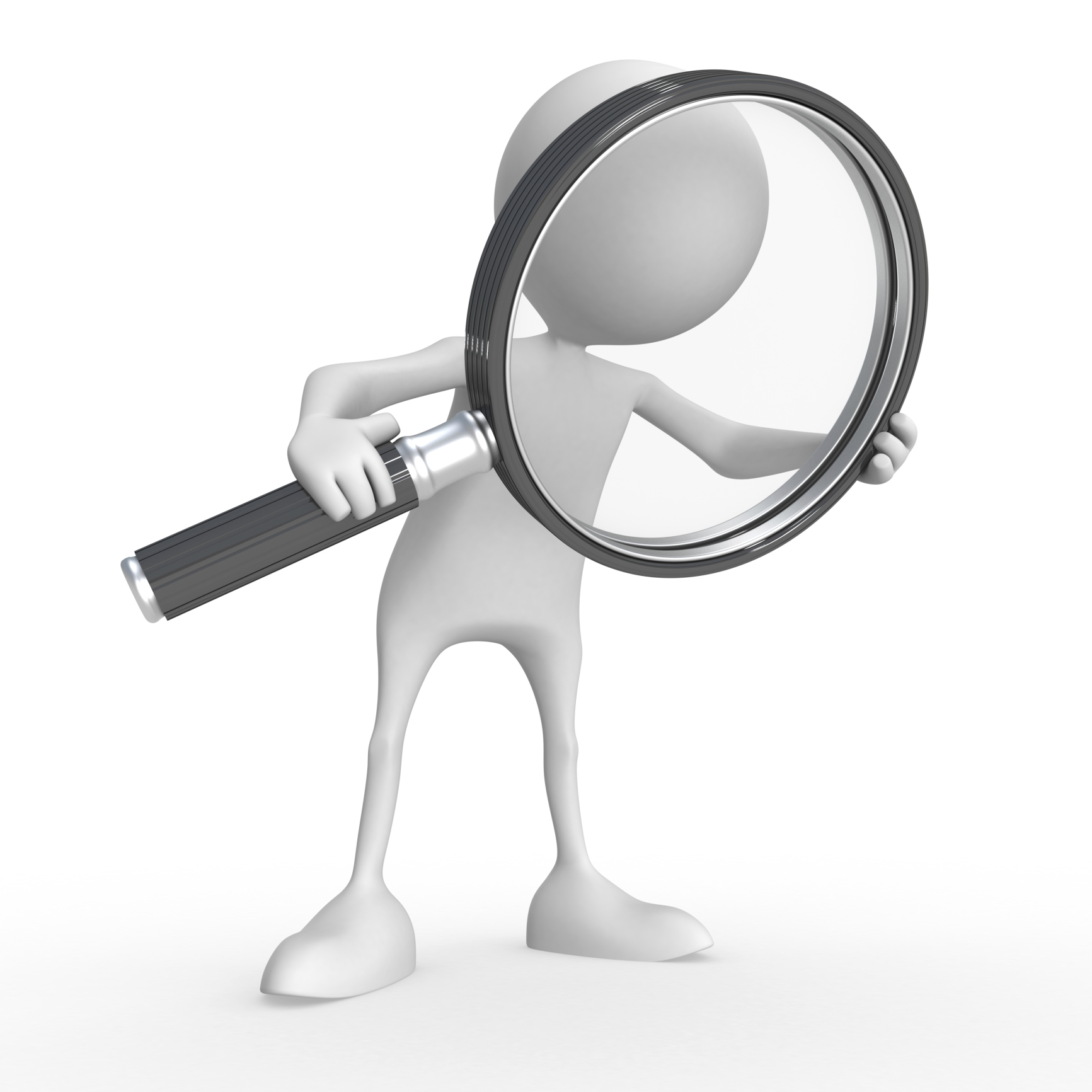 Did we take too many sets to the cover C?
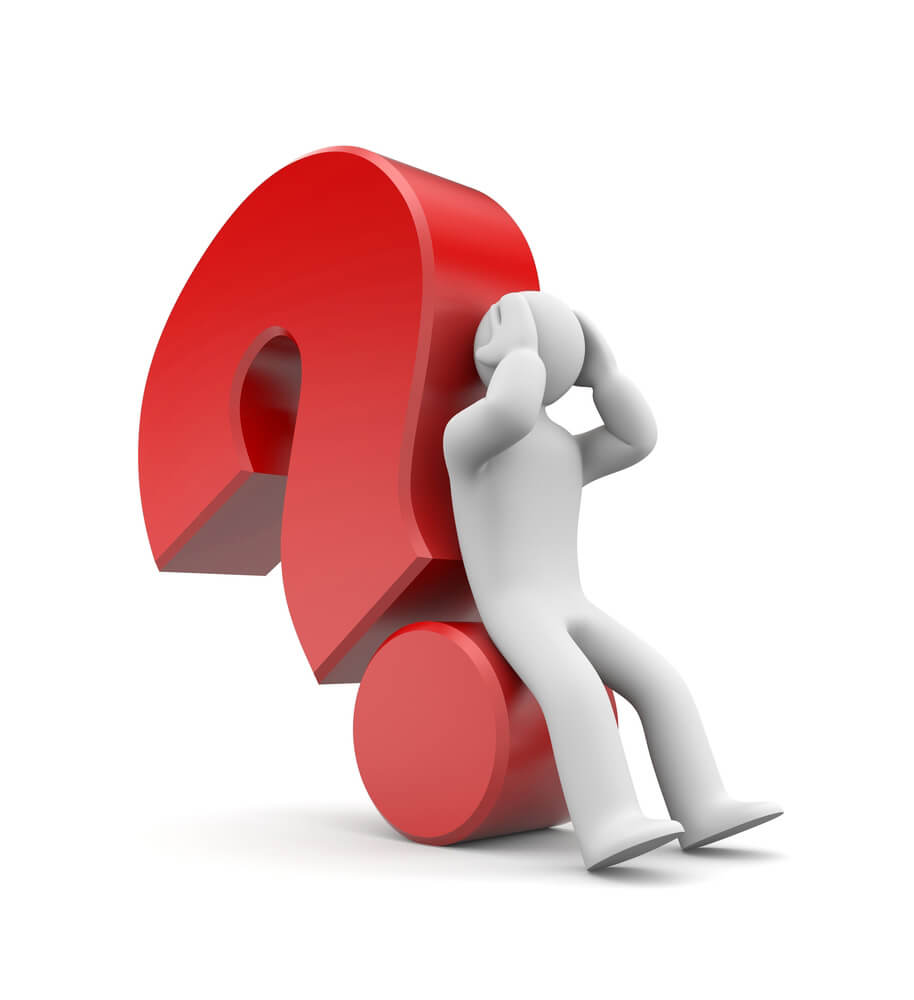 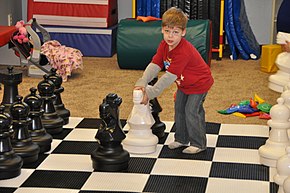 Let’s see how much we need to pay for failed attempts
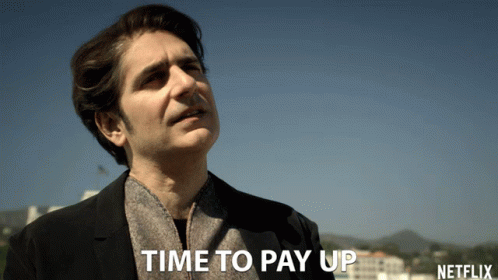 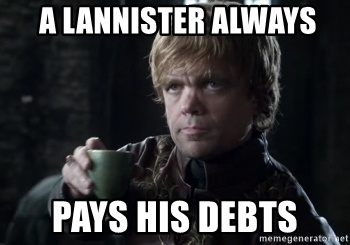 Derandomization Summary
Summary
Primal (Covering) vsDual (Packing)
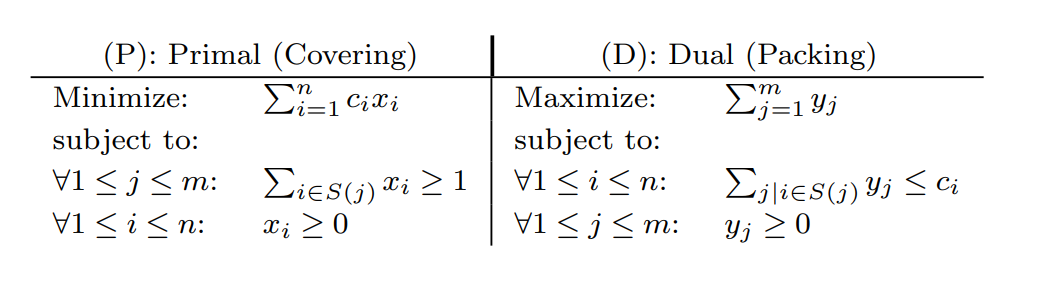 Algorithms we have so far:The offline problems
Algorithms we have so far:The online problems
Lower bounds
Application example
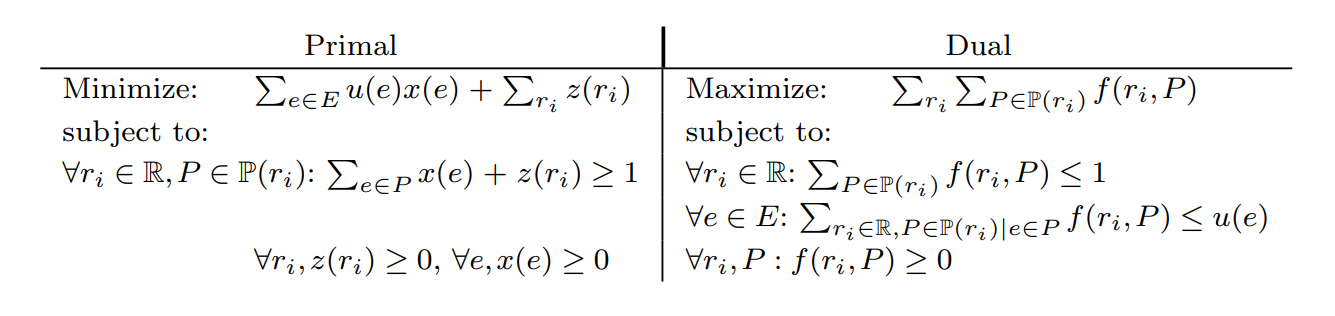 “De-randomization“
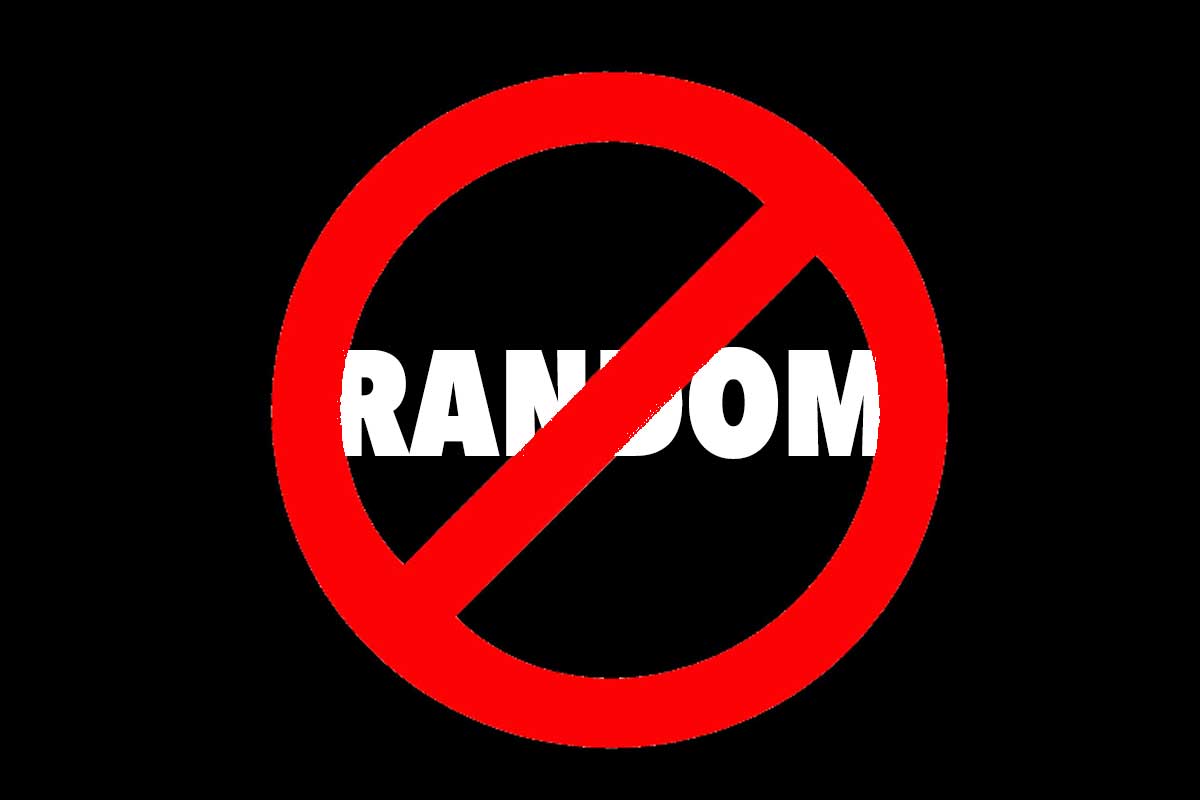 Thanks for listening!